Концессионное соглашение в отношении муниципального имущества для осуществления деятельности по предоставлению услуг дошкольного образования детей в городе Перми
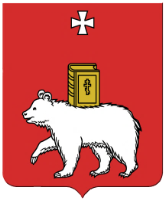 Концессионер  - АНОО ЦРР «Золотой ключик»)
Общий объем инвестиций  - 40,173 млн.руб.
 Дата подписания соглашения – 23.02.2011;
 Срок действия соглашения – 04.02.2036
 Концессионная плата в год  – 207 тыс.руб.
Социально-экономический эффект 
от реализации соглашения
реконструировано и модернизировано  
2-этажное здание детского сада 
(г. Пермь, ул. Голева, 6); 


  обеспечена деятельность 
по предоставлению дошкольных 
образовательных услуг населению;


  количество мест в учреждении – 161 место
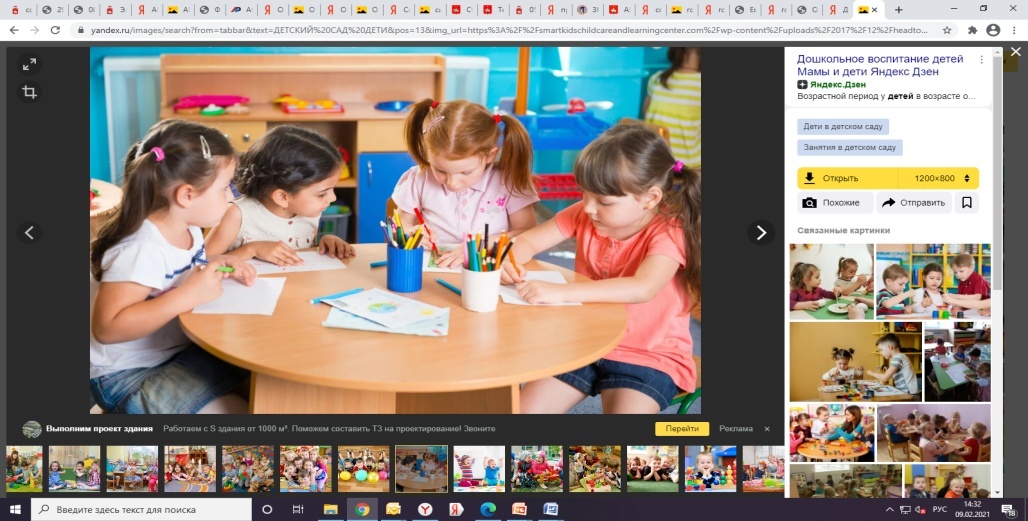 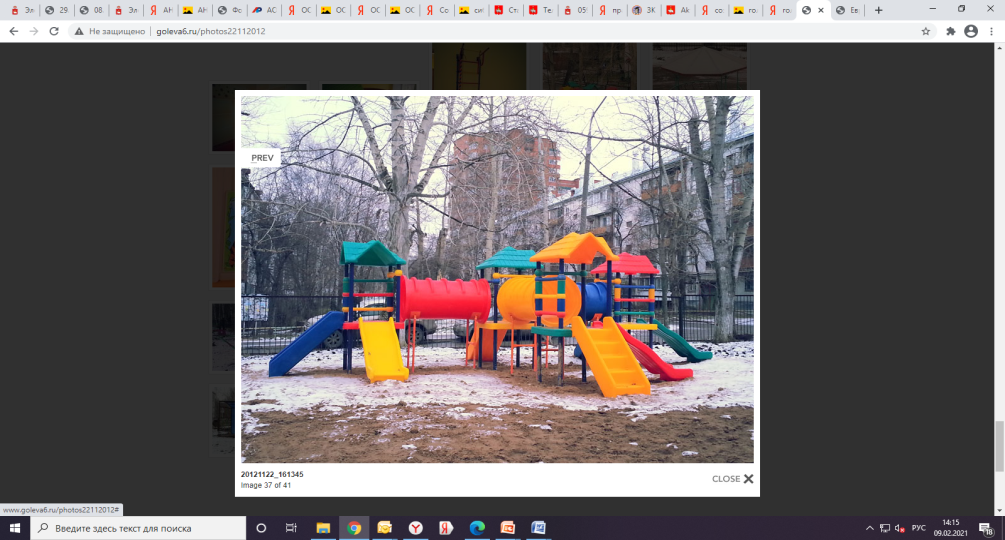 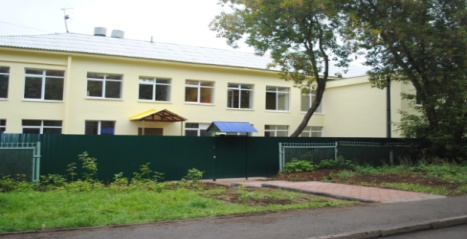